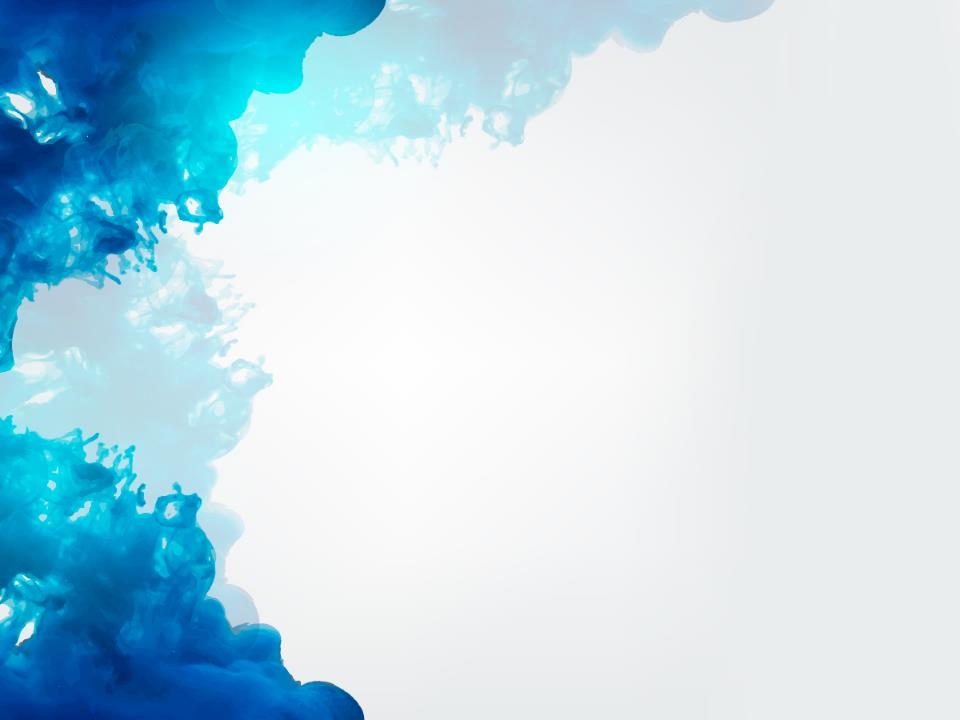 ПЕРША ПСИХОЛОГІЧНА ДОПОМОГА
Рівне 2022
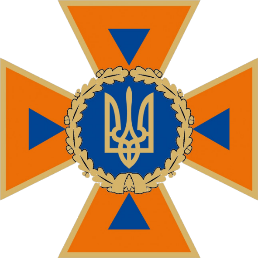 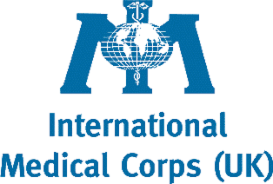 ДЕРЖАВНА СЛУЖА УКРАЇНИ З НАДЗВИЧАЙНИХ СИТУАЦІЙ
Перша психологічна допомога (ППД) – це сукупність заходів практичної допомоги та підтримки людині чи групі людей, які цього потребують.
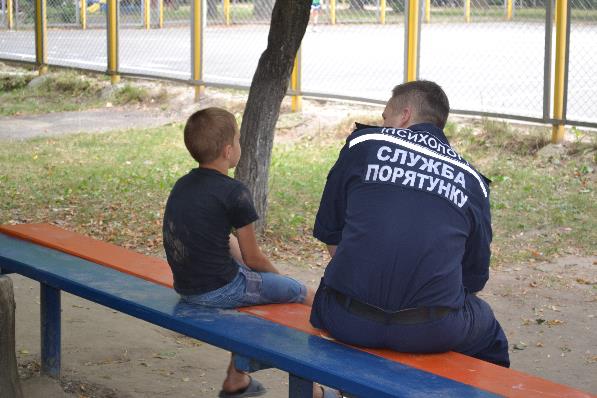 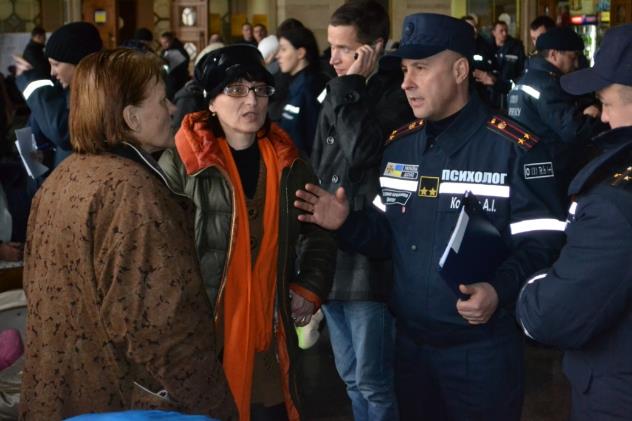 1
3
5
2
4
6
ППД включає наступні елементи:
Оцінку потреби і проблеми;
Ненав'язливе надання практичної допомоги;
Надання допомоги в задоволенні базових потреб (їжа, вода, інформація);
Отримання потрібної інформації;
Вислуховування, розраду та заспокоєння;
Завершення роботи (передача спеціалістам).
Захист людей від подальшої шкоди;
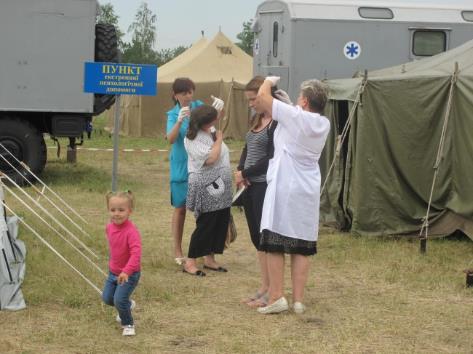 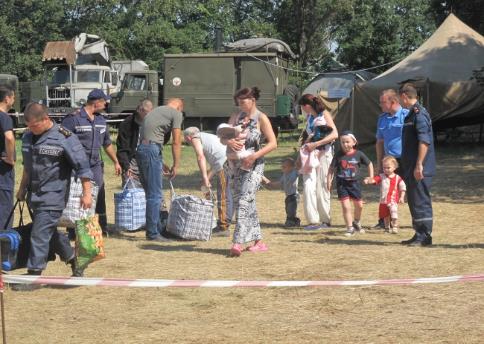 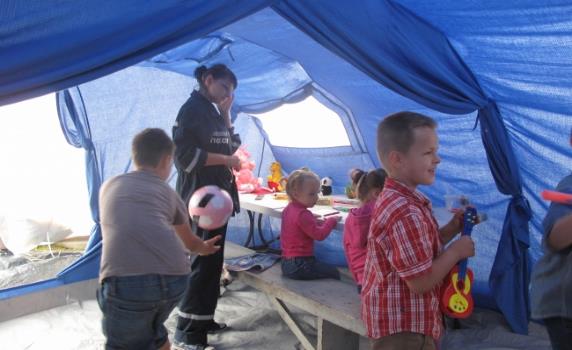 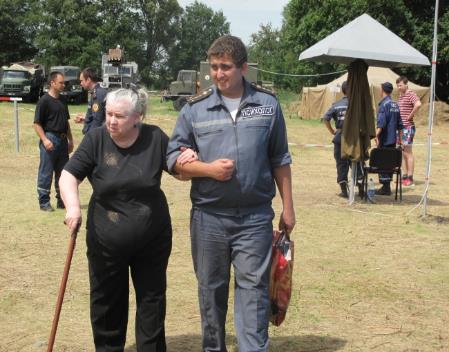 1
3
2
ППД не являється:
Роботою лише спеціалістів;
Психологічним консультуванням;
“Психологічним дебрифінгом” (не передбачає повного проговорення події)
Де надається перша психологічна допомога ?
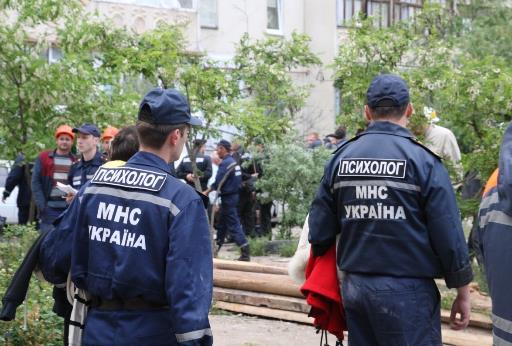 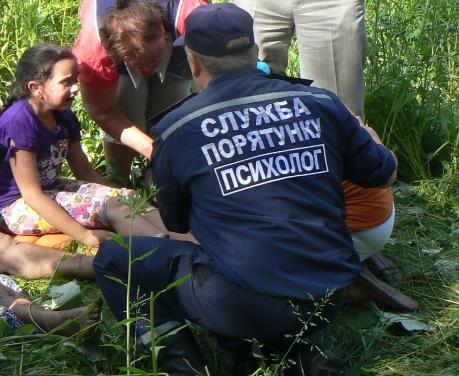 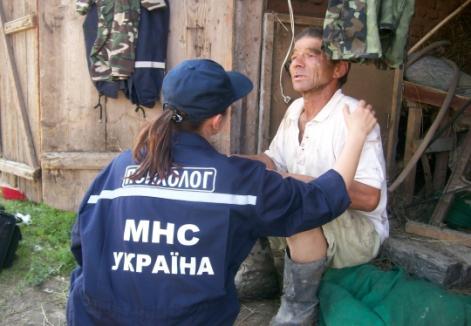 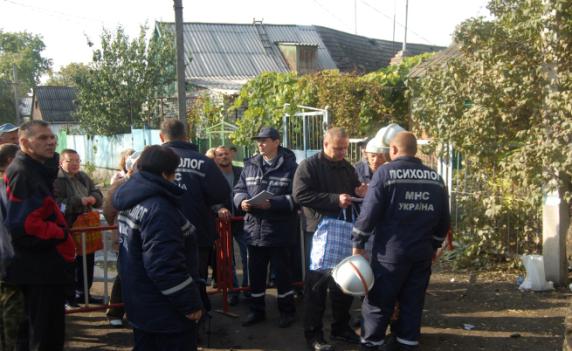 1
2
ППД потребують:
Люди, що знаходяться в стані дистресу* в результаті  щойно пережитої кризової події.
Діти, які потрапили у складну життєву ситуацію.
*Дистрес - це стрес, який шкодить організму людини (на відміну від еустресу - корисного стресу).
1
3
5
2
4
Під час надання ППД потрібно:
Бути щирим;
Відмовитись від власних упереджень;
Зрозуміло пояснювати ситуацію;
Поважати особистість потерпілого;
Враховувати культурні, вікові та інші особливості.
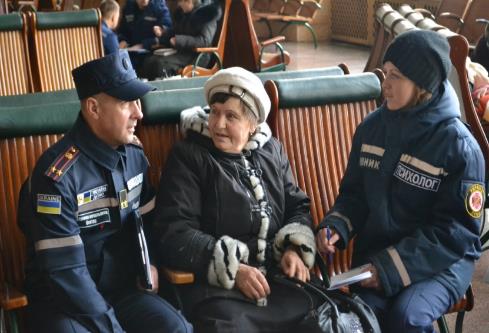 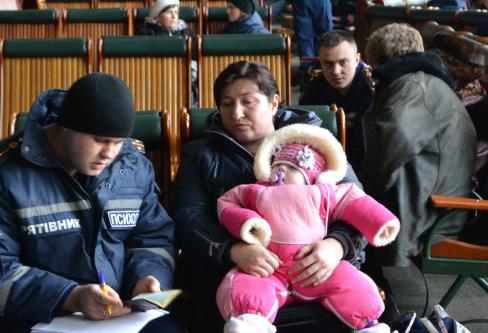 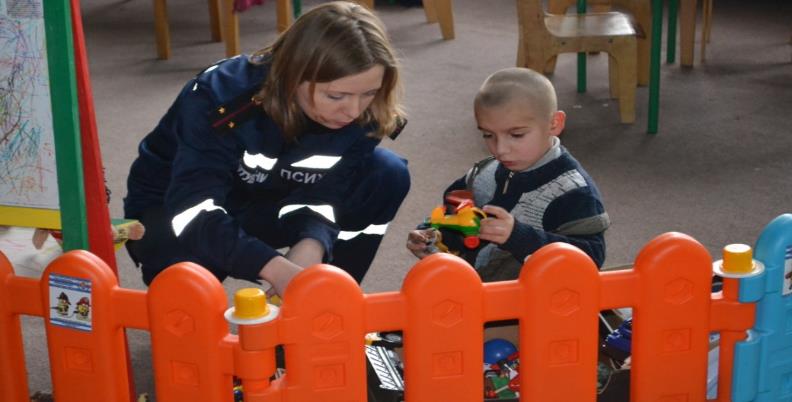 1
3
5
2
4
6
Під час надання ППД Забороняється:
Зловживати становищем помічника;
Просити в людей гроші чи інші цінності в обмін на допомогу;
Давати марні обіцянки;
Перебільшувати свої уміння чи повноваження;
Засуджувати особу за її вчинки;
Силоміць надавати допомогу.
1
3
5
2
4
6
Надавати інформацію доступно;
Під час надання ППД необхідно:
Мінімізувати зовнішній вплив;
Дотримуватися приватності;
Бути поруч при дотриманні особистісного простору;
Активно слухати;
Бути терплячими;
Дозволити поринути в мовчання.
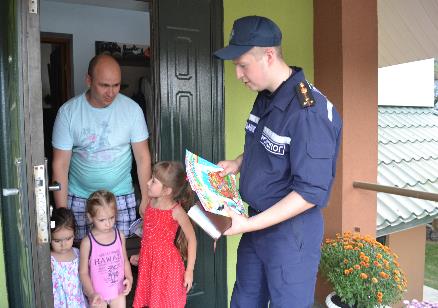 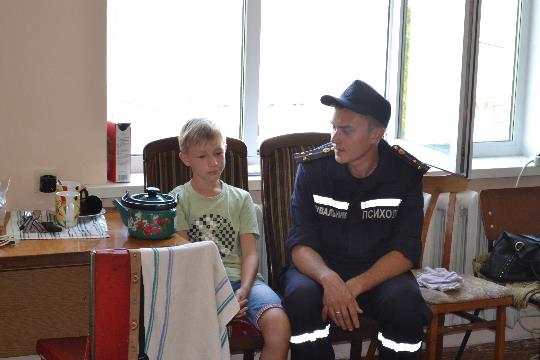 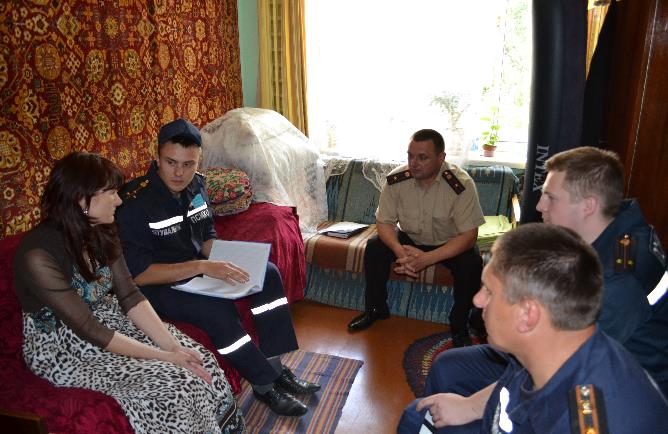 Негативні психічні стани
Екстрена психологічна допомога надається людям в гострому стресовому стані (ГСР). Це стан являє собою переживання емоційної та розумової дезорганізації. 
У потерпілого в надзвичайній ситуації можуть з'являтися реакції, викликані травмою – емоційним шоком такі як: страх, апатія, ступор, рухове збудження, агресія, нервове тремтіння, плач, істерика, паніка тощо.
Плач
Перша допомога Не залишайте людину наодинці. Встановіть з нею фізичний контакт (візьміть за руку, покладіть свою руку їй на плече або спину, погладьте її по голові). Дайте відчути, що Ви поруч. Застосовуйте прийоми активного слухання.
Істерика 
Відведіть глядачів, залишайтеся з людиною наодинці при відсутності небезпеки для Вас. Зненацька зробіть дію, що може сильно здивувати (можна, облити водою, з гуркотом упустити предмет, різко крикнути на потерпілого). Говоріть з людиною короткими фразами, упевненим тоном («Випий води», «Умийся»).
Марення і галюцинації 
Стежте за тим, щоб потерпілий не зашкодив собі й навколишнім. Заберіть від нього предмети, що можуть представляти потенційну небезпеку. Переведіть потерпілого у відокремлене місце, не залишайте його наодинці. Говоріть з постраждалим спокійним голосом.
Апатія
Поговоріть з потерпілим. Задайте йому кілька простих запитань, виходячи з того, знайомий він Вам чи ні. «Як тебе звуть?», «Як ти себе почуваєш?», «Хочеш їсти?» і т.п. Проводіть потерпілого до місця відпочинку, допоможіть зручно влаштуватися.
Ступор 
Зігніть потерпілому пальці на обох руках і пригорніть їх до підстави долоні. Більші пальці повинні бути виставлені назовні. Кінчиками великого й вказівного пальців масажуйте потерпілому точки, розташовані на чолі, над очима рівно посередині між лінією росту волосся й бровами, чітко над зіницями.
Рухове збудження
Використовуйте прийом «захоплення»: перебуваючи позаду, просуньте свої руки потерпілому під пахви, пригорніть її до себе й злегка перекиньте на себе. Ізолюйте потерпілого від навколишніх.
Агресія 
Зведіть до мінімуму кількість оточуючих. Дайте потерпілому можливість «випустити пар» (наприклад, виговоритися, або «побити подушку»). Доручіть роботу, пов'язану з високим фізичним навантаженням
Страх
Встановіть тілесний контакт. Спонукайте потерпілого дихати в одному з Вами ритмі. Якщо потерпілий говорить, слухайте його, висловлюйте зацікавленість, розуміння, співчуття.
Дякую за увагу